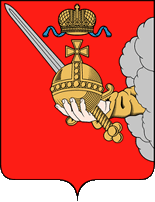 Департамент имущественных отношений Вологодской области
Информация об особенностях налогообложения объектов недвижимости, 
в отношении которых налоговая база 
определяется как кадастровая стоимость
Департамент имущественных отношений Вологодской области 
ежегодно, начиная с 2016 года, составляет Перечень объектов 
недвижимого имущества, в отношении которых налоговая база 
определяется как кадастровая стоимость.
В Перечень включаются такие объекты недвижимости как: 

офисы, 
магазины (торговые центры, отдельно стоящие магазины, нежилые помещения, используемые для осуществления торговой деятельности), 
объекты общественного питания (столовые, рестораны, кафе и т.п.), 
объекты бытового обслуживания (например, швейные ателье, автосервисы, парикмахерские и прочие объекты недвижимости, в которых происходит оказание бытовых услуг населению). 


По вопросу понятия «объекты бытового обслуживания» в целях применения Налогового кодекса Российской Федерации следует руководствоваться Перечнем кодов видов деятельности в соответствии с Общероссийским классификатором видов экономической деятельности, относящихся к бытовым услугам, и Перечнем кодов услуг в соответствии с Общероссийским классификатором продукции по видам экономической деятельности, относящихся к бытовым услугам, утвержденными распоряжением Правительства Российской Федерации от 24.11.2016 № 2496-р.
Основания для включения 
объектов недвижимости в Перечень
назначение и наименование объектов недвижимости по данным Единого государственного реестра недвижимости; 
разрешенное использование земельных участков, на которых расположены включаемые в Перечень объекты недвижимости, по данным государственного кадастрового учета;  
назначение объектов недвижимости согласно кадастровому (техническому) паспорту, а также наименование помещений согласно экспликации к техническому паспорту объекта недвижимости;
фактическое использование объектов недвижимости в целях размещение офисов, торговых объектов, объектов общественного питания и бытового обслуживания.
*Информацию, составляющую основу Перечня, Департаменту представляют органы местного самоуправления муниципальных образований области и Управление Федеральной службы государственной регистрации, кадастра и картографии по Вологодской области. Затем Департамент проводит ежегодное определение вида фактического использования объектов недвижимости, включаемых в Перечень на очередной финансовый год.
В случае несоответствия объекта недвижимости вышеуказанным критериям собственник либо уполномоченный им представитель имеют право обратиться в Департамент с заявлением об определении вида фактического использования объекта и исключении его из Перечня. 

При этом величина кадастровой стоимости объекта недвижимости к критериям включения  объектов недвижимости в Перечень (исключения из него) не относится.
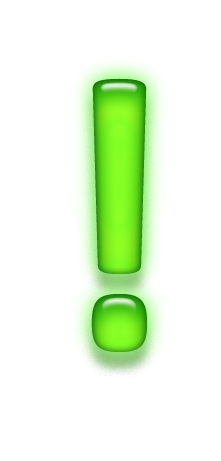 У собственников есть возможность оспаривания кадастровой стоимости в судебном порядке, если кадастровая стоимость превышает рыночную стоимость объекта. 
Для оспаривания требуется обратиться к независимому оценщику в целях определения рыночной стоимости объекта недвижимости с дальнейшим обращением в суд с соответствующим иском.
Государственная кадастровая оценка в 2019 году
В 2019 году бюджетным учреждением в сфере государственной кадастровой оценки Вологодской области «Бюро кадастровой оценки и технической инвентаризации» проводится кадастровая оценка всех объектов капитального строительства (в т.ч. зданий, помещений, сооружений, объектов незавершенного строительства, машино-мест, единых недвижимых комплексов) и земельных участков категории земель «земли населенных пунктов», принадлежащих физическим и юридическим лицам.

Предварительные отчетные документы о результатах кадастровой оценки будут размещены:
www.bko35.ru 
www.dio.gov35.ru   *ориентировочная дата публикации – июнь 2019 года. 

В течение 50 дней с момента опубликования результатов собственники объектов недвижимости смогут ознакомиться и направить в бюджетное учреждение свои замечания для уточнения данных по своим объектам недвижимости, существенным образом влияющих на кадастровую стоимость (например, объем здания, материал стен, вид разрешенного использования земельного участка и т.п.).
Итоговые результаты определения кадастровой стоимости объектов будут утверждены  Департаментом в 4 квартале 2019 года и вступят в силу с 01.01.2020.

*В случае несогласия с результатами действующей в настоящее время  кадастровой стоимости объекта недвижимости (в т.ч. земельного участка) собственник объекта недвижимости может подать административное исковое заявление в Вологодский областной суд об оспаривании кадастровой стоимости объекта (установлении кадастровой стоимости объекта в размере его рыночной стоимости).
*После утверждения результатов новой кадастровой стоимости объектов недвижимости  в соответствии с Федеральным законом от 03.07.2016 № 237-ФЗ «О государственной кадастровой оценке» они также могут быть оспорены в порядке, установленном указанным федеральным законом (статья 22), в комиссии в случае ее создания в субъекте Российской Федерации или в суде.